Individual Life Experience UpdateSession 55
SOA Life and Annuity Symposium 
Session 55: Individual Life Mortality 
Roland Fawthrop, FSA, MAAA
Tuesday, May 9, 2017
An Overview of the New Individual Life Mortality Study
New experience:  2009 – 2013 Calendar Years
Prior ILEC data will be made available within same file
All study years back to 2002-2003 (previous studies used anniversary-to-anniversary approach)
In data file and the slides that follow, the exposure year refers to the calendar year in which the policy year ends
Standard Ordinary, fully underwritten business
Preferred Class detail
Term products split by level term period
And much more!
2
2009 – 2013 experience data also includes:
Post-Level Term experience
Nonforfeiture Elections (ET, RPU)
Experience at small face amounts
$1 - $9,999
$10,000 - $24,999
3
Additional supplementary data
Types
Cause of death
Substandard
Converted policies
Lapses
Collected
Observation year 2012
Review of information collected
Insufficient data for a report
Next data sets
Observation years 2013-2014 collected in 2016
Observation years 2014-2015 collection in 2017
4
New data sources
2009
NY mandated data
KS voluntary data
Minus 2009 data from companies already included in prior study
2010
NY mandated data
KS voluntary data
2011 – 2013
NY mandated data
KS mandated data
5
Differences
Data collected in 2013 vs. 2009 (prior study only)





Larger average policy face amounts
Lower A/E claims experience
Much larger experience dataset
4.4 million claims over 11 observation years
6
Mortality experience – All face amountsBy face amount (Expected = 2015 VBT)
7
Mortality experience – Face amounts $100K+By face amount (Expected = 2015 VBT)
8
Exposures are shifting toward higher face amounts…
%’s are by Policy Count
All durations
9
… and shift into ultimate durations
%’s are by Policy Count
All durations
10
Average Face Amount – by Duration
11
Mix of business – by Gender/Class
%’s are by Policy Count
All durations
Approx. 4% are unknown tobacco/smoker class
12
Comparison of new data to prior:
13
Refining further, by duration:
14
Differences in Slope exist for Males…
15
… and Females
16
A look at slope for Nontobacco…
17
… and Tobacco
18
Differences by Plan?
A/E by Amount, 2015VBT
Durations 1-25 Only
Study Years 2009-2013
19
Preferred Class Experience2 Nontobacco Class Structure
Study Years 2009-2013
Face amounts $100k+
A/E by amount

Note: Classes are numbered from best to residual (best class is 1)
20
Preferred Class Experience3 Nontobacco Class Structure
Study Years 2009-2013
Face amounts $100k+
A/E by amount

Note: Classes are numbered from best to residual (best class is 1)
21
Preferred Class Experience4 Nontobacco Class Structure
Study Years 2009 – 2013
Face Amounts $100,000+
A/E’s by Amount

Note: Classes are numbered from best to residual (best class is 1)
22
Considerations when evaluating mortality experience:
“shape” of underlying table used as expected
era during which each durational group was underwritten
Transition from unismoke to SM/NS
Transition from SM/NS to TB/NT
Increased prevalence of preferred class underwriting
Credibility
Impact of using A/E’s weighted by Amount
Understand product designs in the experience
23
Poll surveyQuestion 1How do you use the Individual Life Experience Committee Mortality Study results and reports?(Check all that apply)
Educational – learn more about techniques in evaluating mortality results
Benchmarking – compare own company mortality results to industry
Pricing – use with appropriate company-specific adjustments
Don’t use
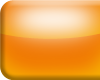 24
Poll surveyQuestion 2Do you use and find the exhibits and/or appendix tables included in the reports useful? (one response only – answer closest to your situation)
Yes: Primary source of analysis
Somewhat: Only use at a high level review, pivot tables are main source for analysis
No: Don’t use
Don’t know
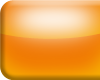 25
Poll surveyQuestion 3What type of data files would you prefer? (one response only – answer closest to your situation)
Detailed: As much detail as possible, file size is not an issue
Current: Current pivot table structure is fine
Smaller: File size limited to what MS Excel or Access (or equivalent) can handle
Don’t use: Detail data files are not important to my company
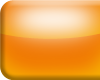 26
Poll surveyQuestion 4What future supplemental mortality analysis from ILEC data would you be very interested in seeing? (Check all that apply)
Cause of death
Post level term
Substandard: Table rated/ flat extra
Term conversion
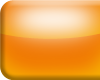 27
Poll surveyQuestion 5Would you like to see more Predictive Modeling in ILEC experience studies? (one response only – answer closest to your situation)
Yes
No
Don’t care: Not sure what it would mean in practice
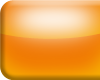 28